Engaging with Young Professionals
Caroline Chan
Who am I?
History in IEEE:
Santa Clara EMC Chapter volunteer (Chair, Treasurer) since 2009
Social Chair Assistant in 2010 IEEE EMC 
Symposium (Fort Lauderdale)
- EMC Young Professionals Representative since 2011
General Chair for IEEE Symposium on EMC and SI in 2015 (Santa Clara)
Elevated to Senior member in 2015
Member of the BoD and Chapter Coordinator 2016


Born in Africa, raised in a Chinese family, brought up in a French Education and finally got Americanized.

Multi-lingual: Cantonese, Mandarin, French, English and a little bit of Spanish
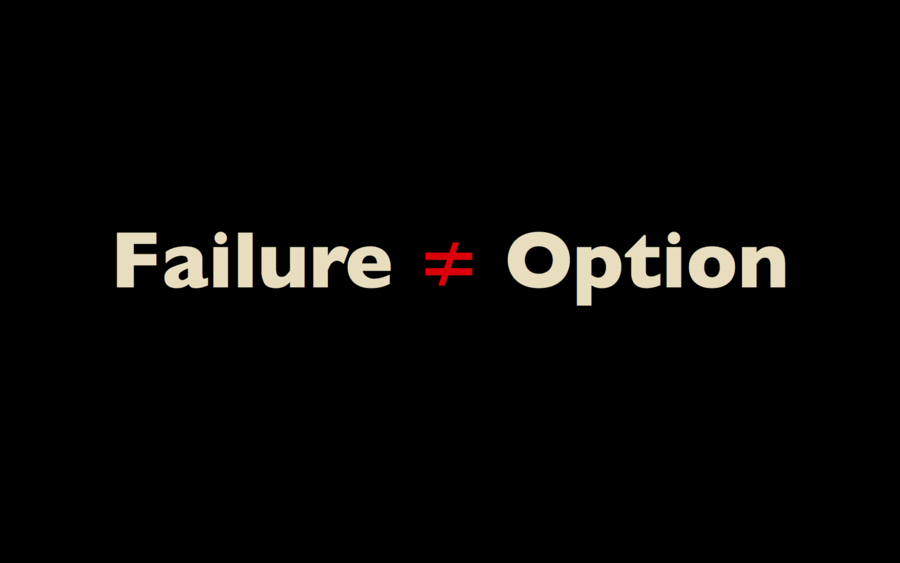 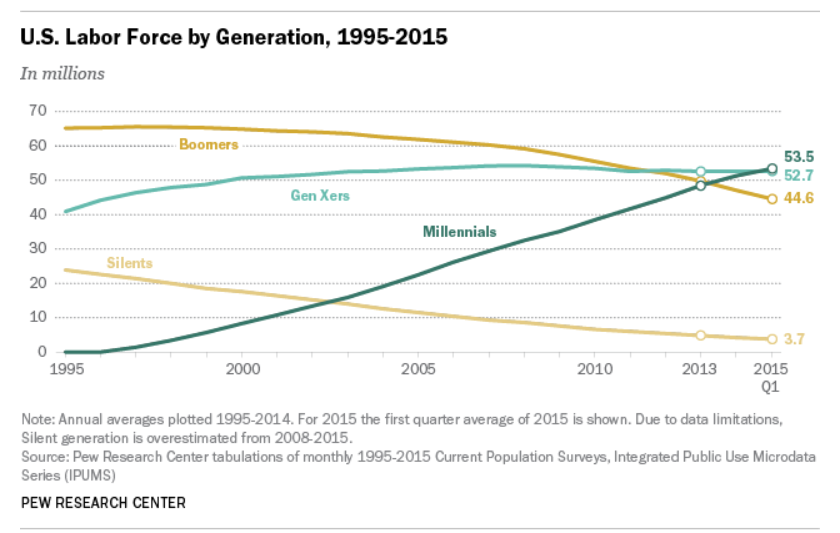 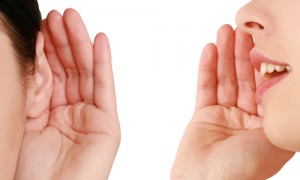 Who are the Young Professionals/Millenials?
Disloyal
Entitled
Want Privileges
Lazy
Need Constant Positive Reinforcement
1. Disloyal
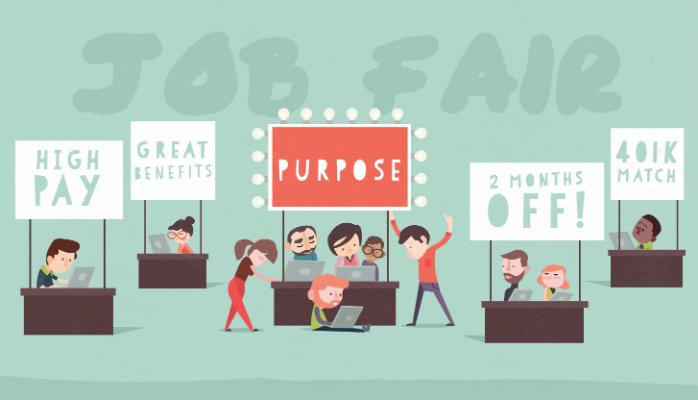 2. Entitled
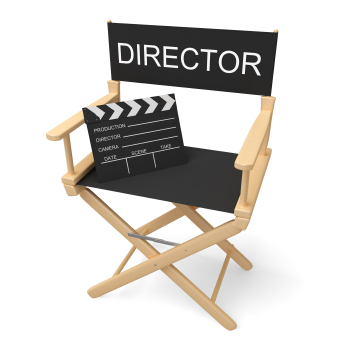 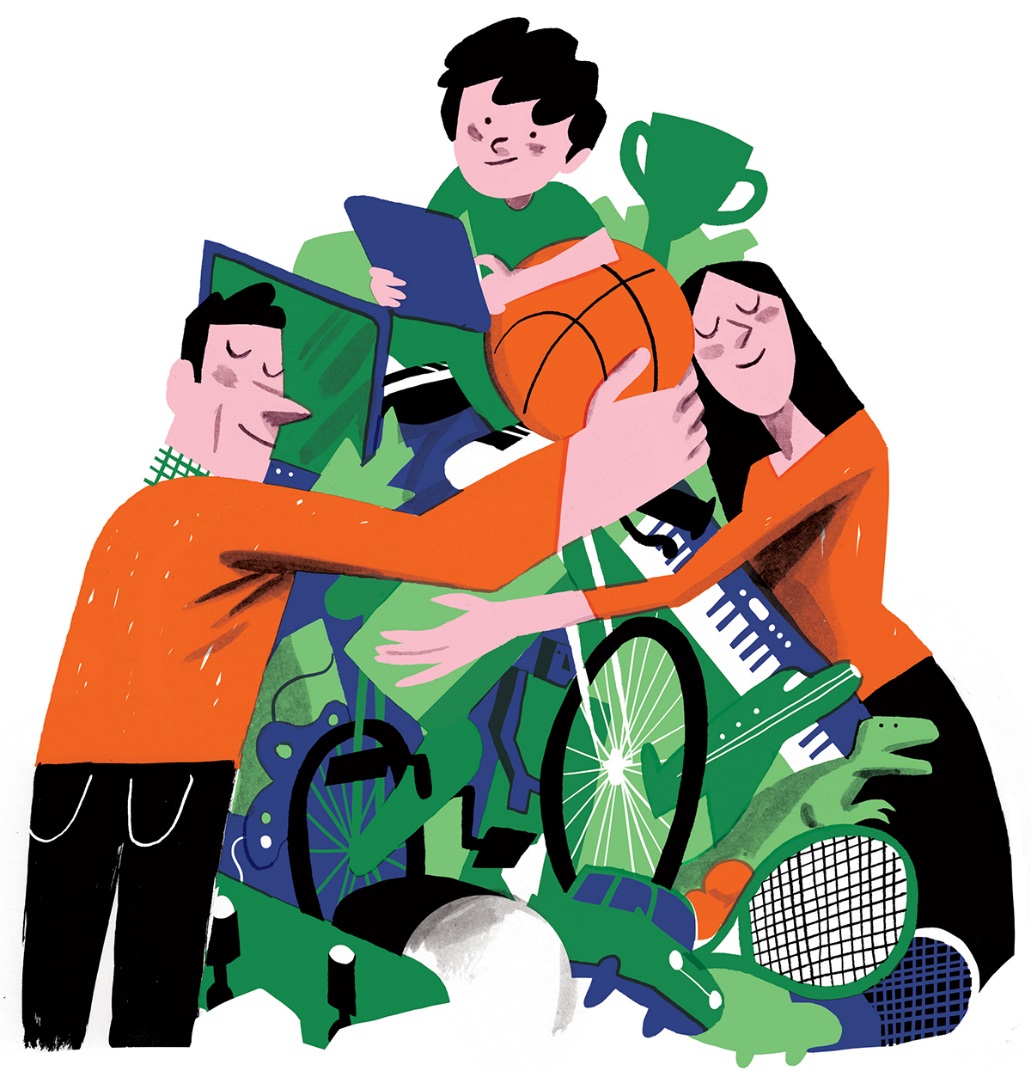 3. Privileges
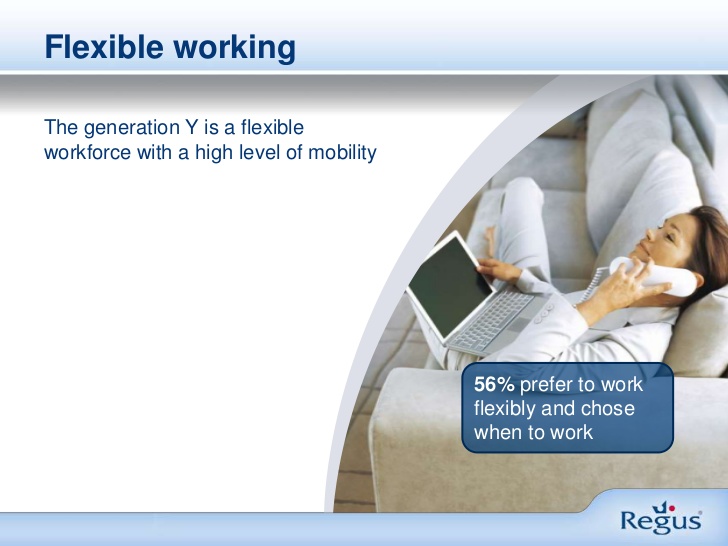 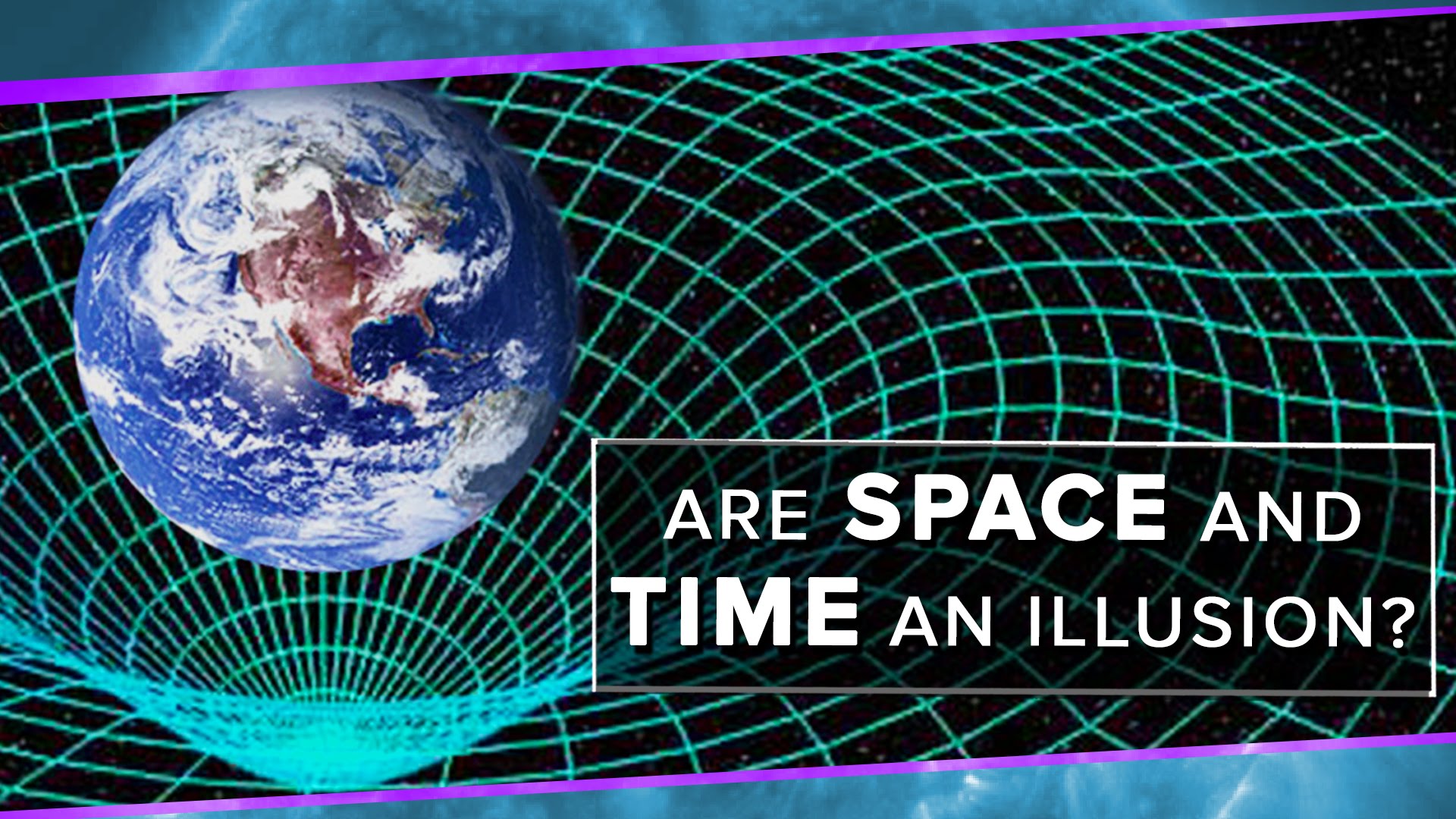 4. Lazy
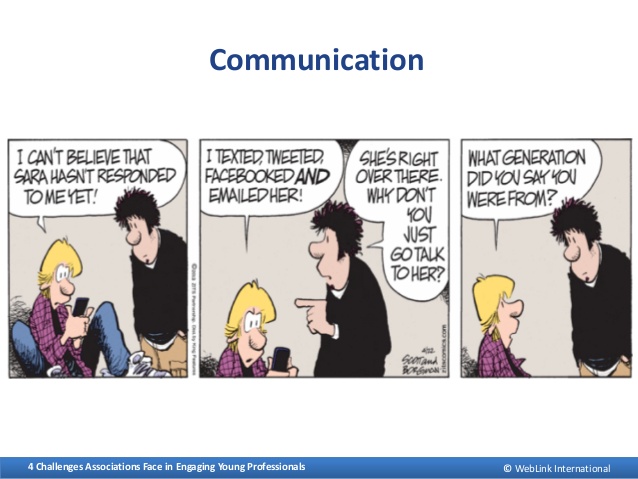 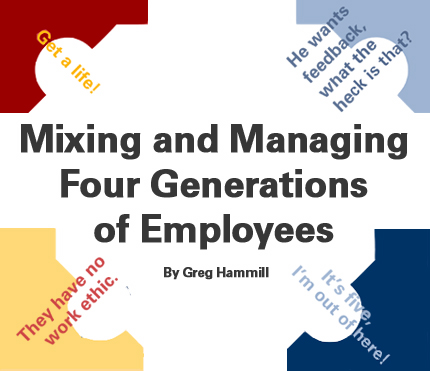 5. Need Constant Positive Reinforcement
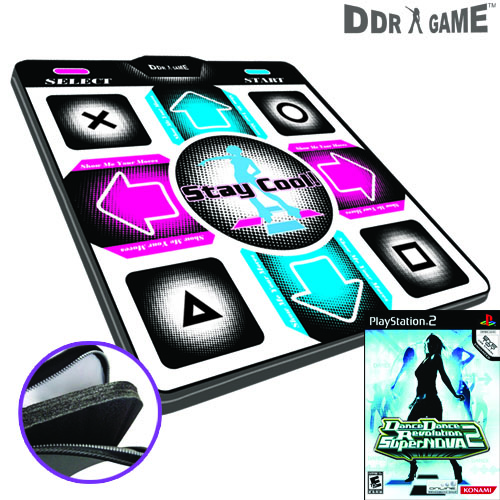 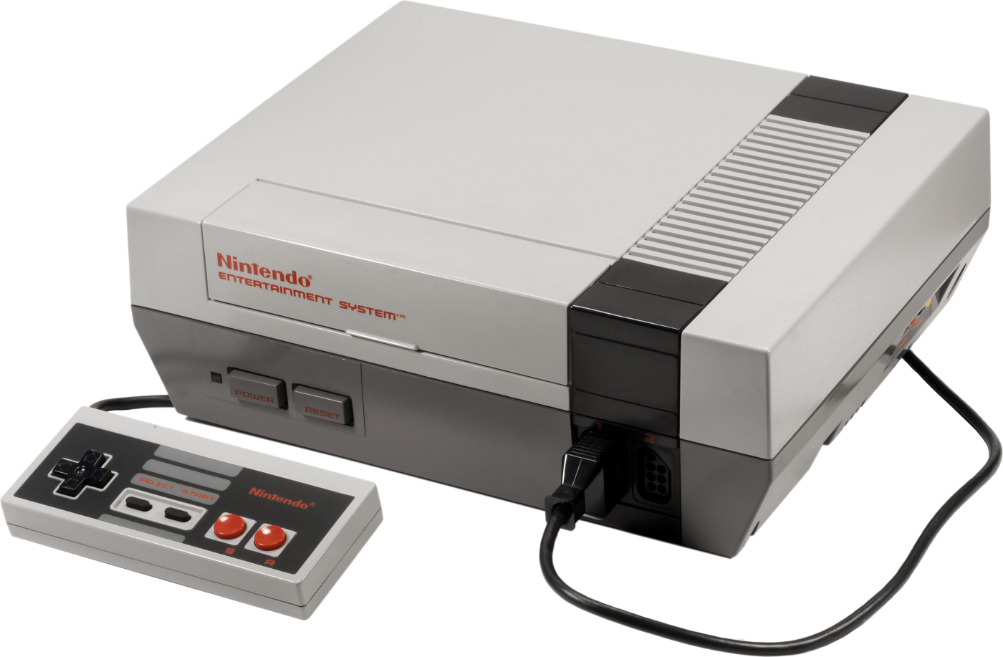 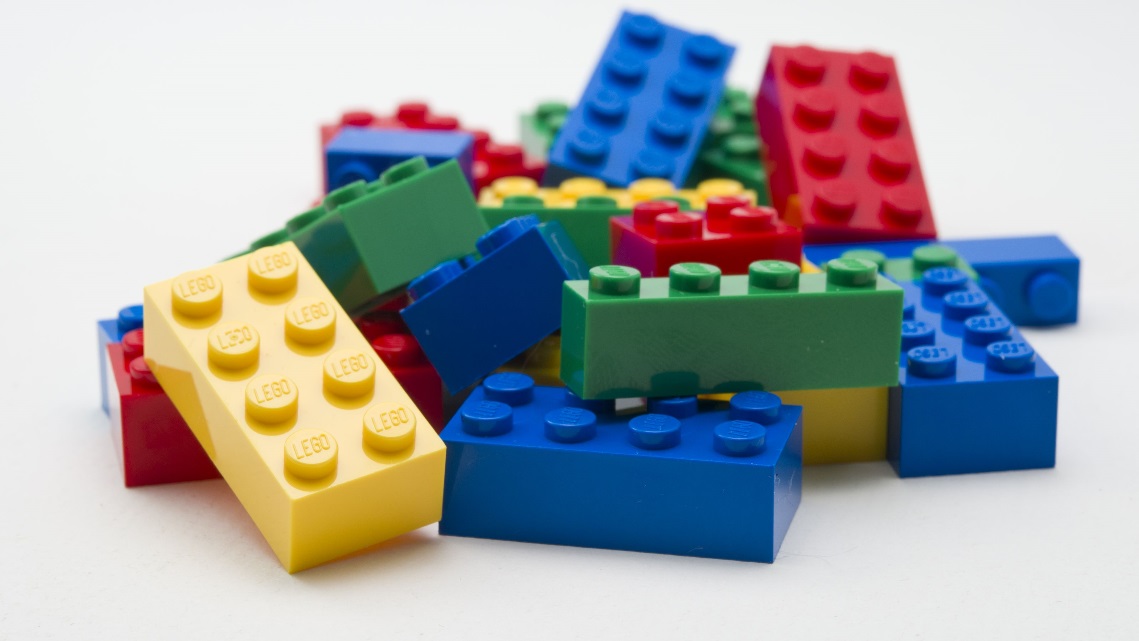 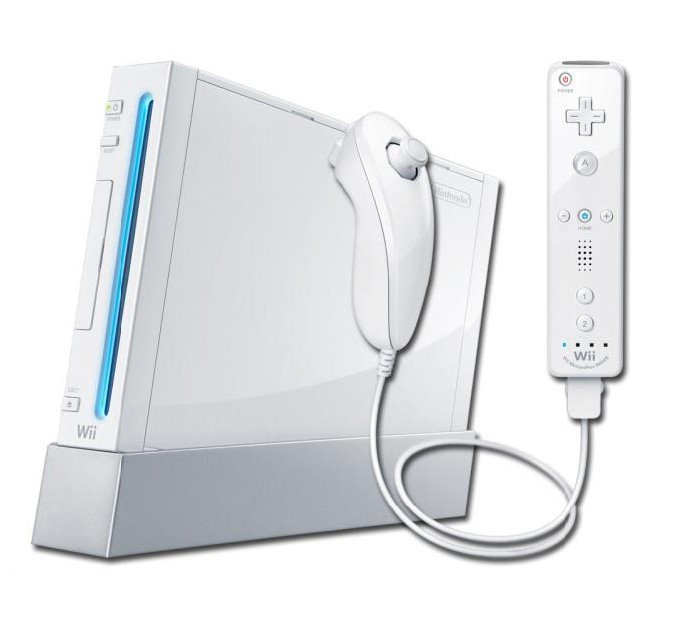 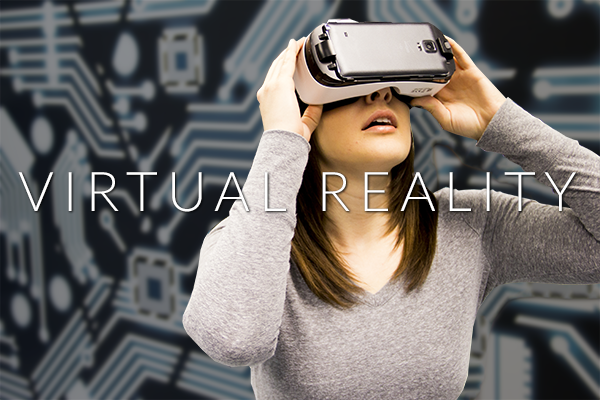 Understand their culture
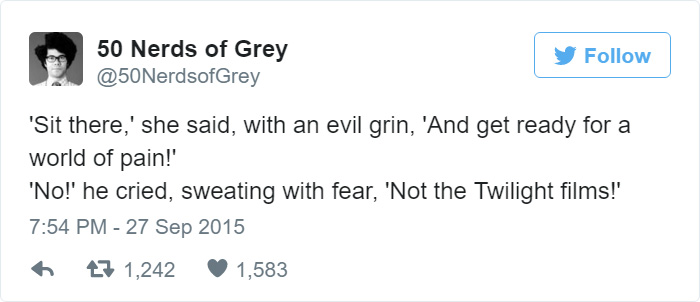 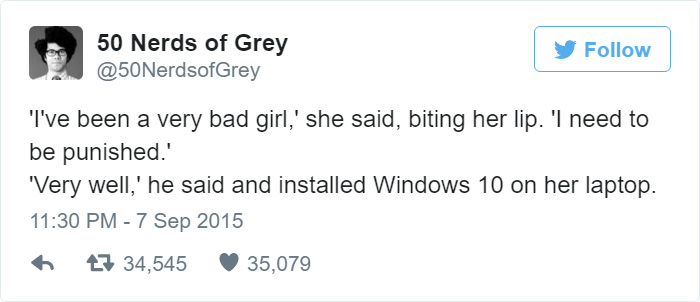 No arbitrary rules, instead change your message delivery method – Share stories
Be International, Thank the volunteers
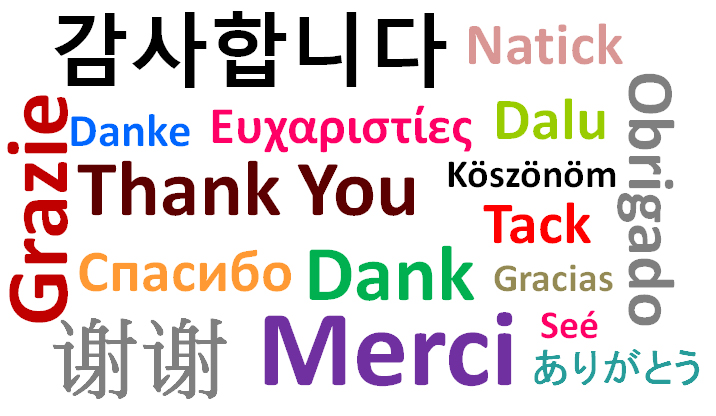 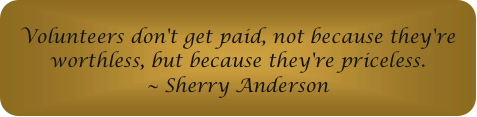 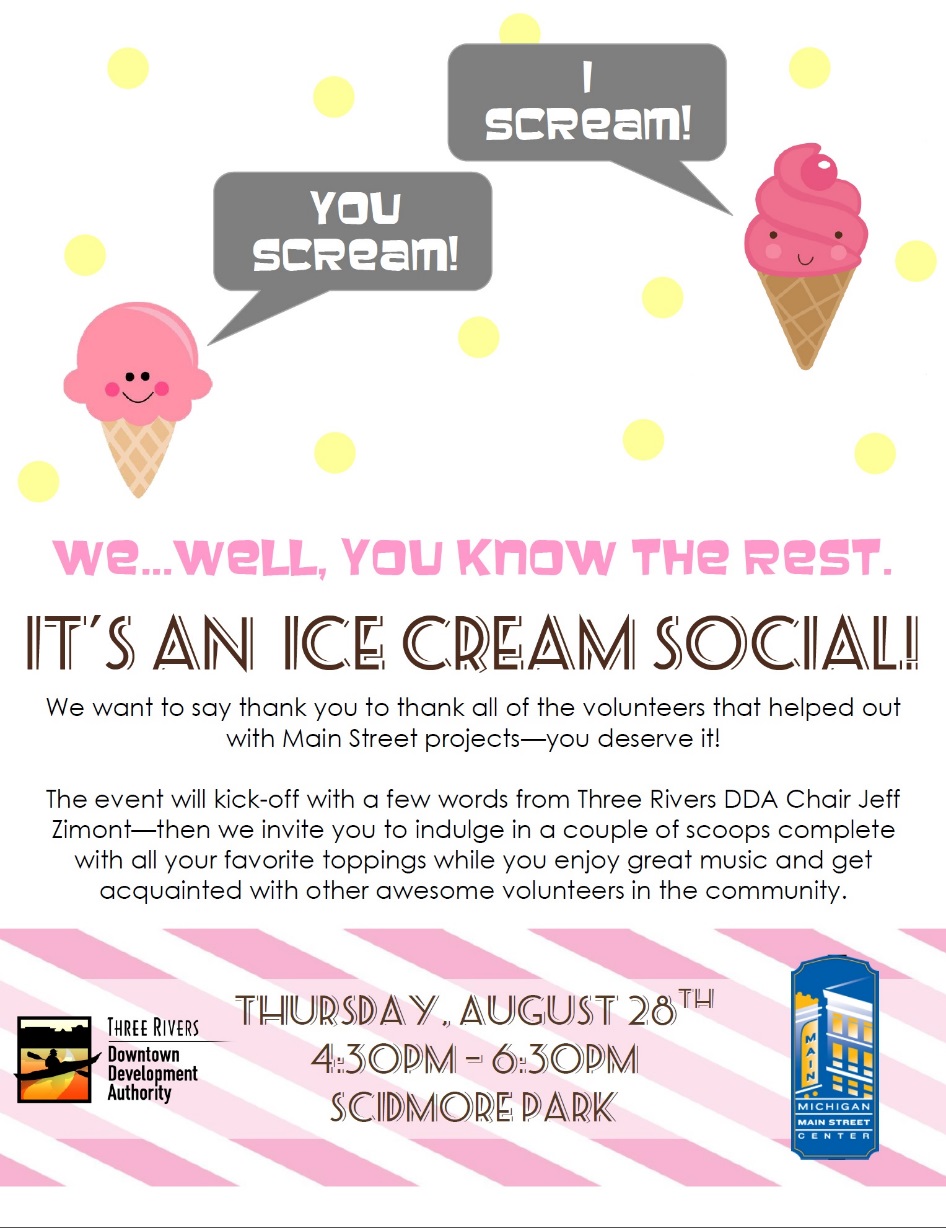 Leaders create Leaders
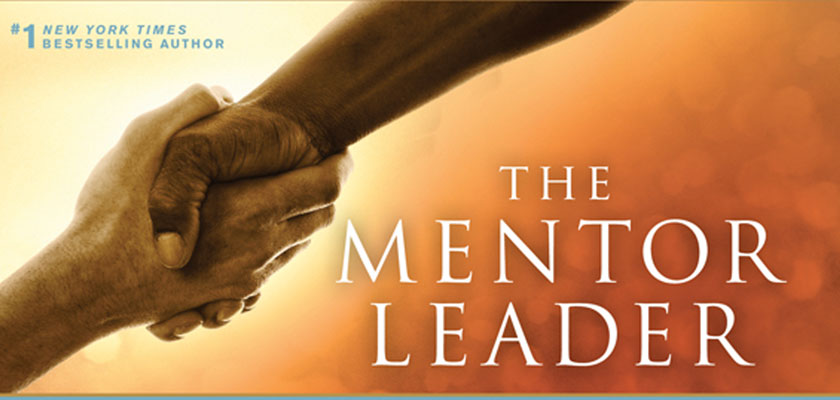 OR
Equip young professionals to think and act like leaders who take initiative.
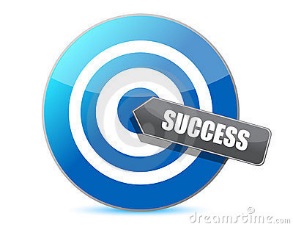 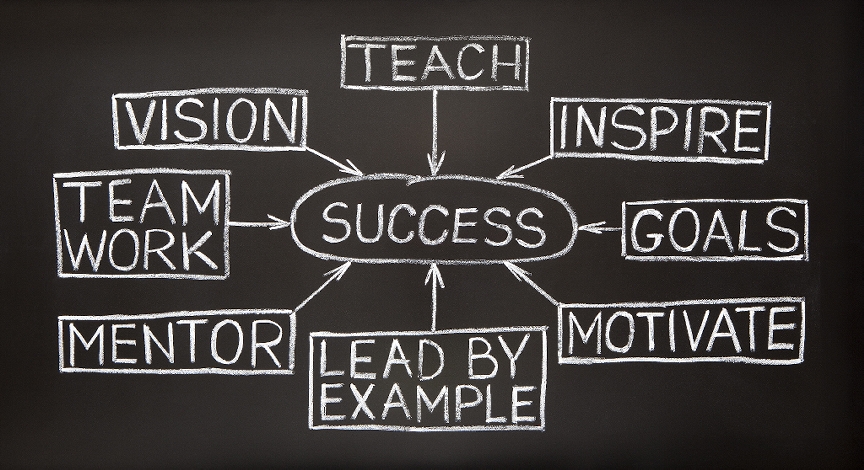 Have you checked out the YP affinity group in your Region?
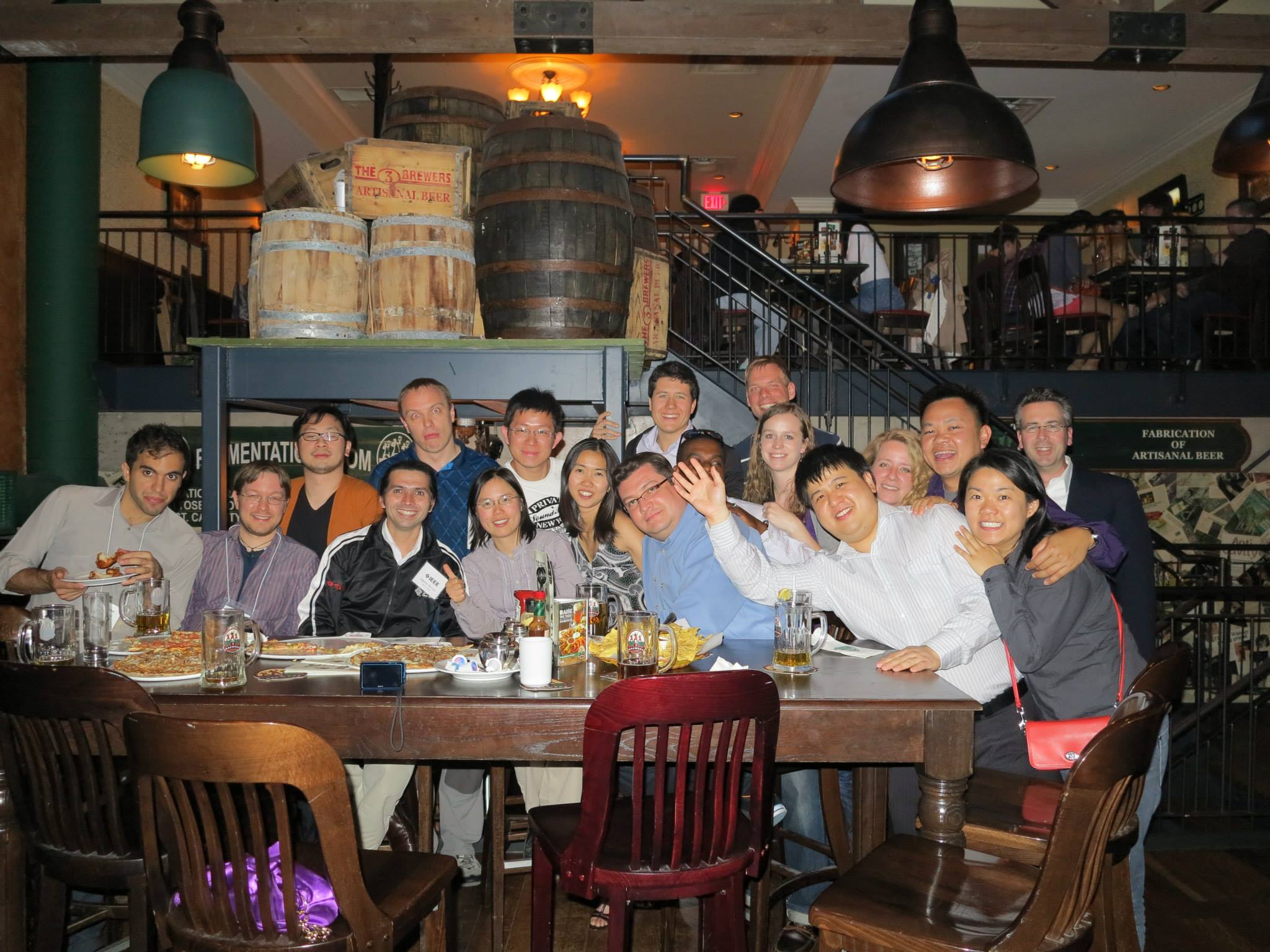 Your turn
Ask 5 Young Professionals in this Symposium why they are/are not a member of the EMC Society and why they are/are not volunteering

Be aware that all Millennials have now graduated from College.  It is now the Generation Z= iGeneration or Homeland Generation going to College
Young Professionals activities
Network Reception and Haunted Walk Monday July 25th, 2016

Luncheon Wed 12:00pm-1:30pm at Blue Cactus with Johanna Hill on “Take charge of your destiny”

IEEE EMC YP Representative 2017: 
Al Frye a.frye.us@ieee.org
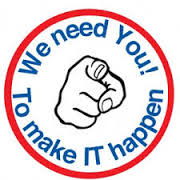